Title IX and 
The Violence Against Women Act
(also Called Campus SaVE)
Presentation to Faculty Council
October 23, 2014

Dawn Floyd
Title IX Coordinator
The Law
Title IX	• prohibits discrimination on the basis of sex 	(including sexual harassment, sexual assault, and 	other forms of sexual misconduct)VAWA/Campus SaVE Act (amendment to Clery Act)	• provides certain notification and procedural rights 	to victims of sexual assault, domestic violence, dating 	violence, and stalking
The Conduct
•    Sexual harassment = unwelcome, gender-based verbal or physical conduct of a sexual          	nature that is based on a power differential 

Sexual assault = sexual act (intercourse or oral sex) or sexual contact (touching of 	intimate parts) without consent

Sexual exhibitionism = engaging in sex or exposing one’s intimate parts (buttocks, 	genitalia, groin, breast (unless breastfeeding) in the presence of others.

•    Sexual exploitation = taking abusive sexual advantage of another without consent (e.g. 	non-consensual explicit photographs,  prostituting someone, voyeurism)

•    Stalking = two or more acts directed at a specific person that would
     	cause a reasonable person to (a) fear for his or her safety or (b) suffer 
     	substantial emotional distress

•    Relationship violence = dating violence or domestic violence
Reporting Obligations
Responsible Employee = an employee who has the authority to take action to redress sexual violence; who has been given the duty to report; or who a student could reasonably believe has this authority or duty. 	• required to report sexual misconduct involving a student regardless of 	 		where it occurred (including identifying information)

Faculty members are Responsible Employees at UNC CharlotteConfidential Resource = Includes the staff of the Student Health Center, Center for Wellness Promotion and Counseling Center at UNC Charlotte	• can keep reports from students confidential and the report won’t initiate 			an investigation by the Title IX Office or Police and Public Safety
Reporting options
Complete incident report form at Incident Report
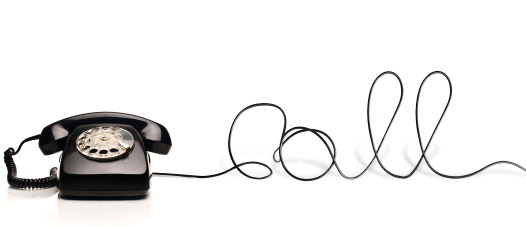 Title IX Coordinator, Dawn Floyd – 704-687-6130
Title IX Deputy Coordinator for Academic Affairs, Katherine Hall-Hertel – 704-687-5661
Title IX Deputy Coordinator for Human Resources, Jeanne Madorin – 704-687-0659
Title IX Deputy Coordinator for Students, Christine Reed Davis – 704-687-0345
Title IX Deputy Coordinator for Athletics, Kim Whitestone – 704-687-4955
Resources
Interpersonal Violence Resource Guide
Code of Student Responsibility
Center for Wellness Promotion & 
Interpersonal Violence Prevention Specialist
Employee Assistance Program